North Carolina Federation

 

REGION  X SURVEY        July 2011
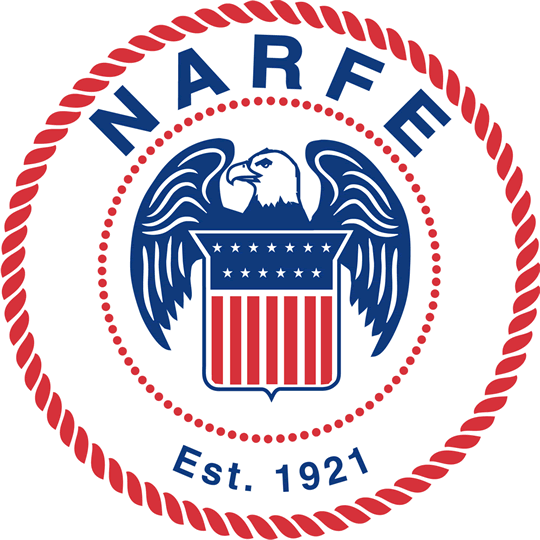 1     2     3      4     5                                                                                                             Strongly Disagree      Strongly Agree                       #1  Reasons for Membership Non-Renewal      a.  Chapter membership requirement                           2      2      1     b.  Unreported deaths or ill health                                 1     1                3     c.  Misplaced Renewal Notice                                          3                       2   #2  Reasons members do not step up to serve             a.  Those attending meetings have already served              1      2                2       b.  No interest in serving                                                                     1       3       1      c.  Unable to serve due to age or disability                           1      3                1       d.  Not interested in attending meetings                               1      2       2
1   2    3   4   5
                                                                  Strongly Disagree     Strongly Agree             
#3.  Dues Withholding Option to pay NARFE dues 
     a.  Not interested in signing up for option                                                          1     3    1 
 
     b.  Does not want OPM to adjust annuity payment                             1          1    1     2
 
     c.  Undecided about remaining member of NARFE                            2    1    2


#4.  Recruitment & Retention focus of NARFE 
     a.  Recruitment is/continues as number one priority                                                   2    3

     b. Retention has surfaced as number one priority                                      1           3    1

     c.  Non-renewals outnumber new member recruitment                                              2    3 

     d.  New members are interested in leadership positions                    1           3    1

     e. Chapter Membership requirement effects retention                       1     1    3
1    2    3     4     5
                                                                                          Strongly Disagree          Strongly Agree             
#5.  Significant factors in retention of chapter members 

       a.  Changing meeting dates/times increases membership          1     2      2 

       b.  Using buddy system retains members                                            1       3     1 

       c.  Advertising meetings attracts new members                                             2      2      1 

       d.  Better programs/speakers retains members                                             2       1      2 

       e.  Using Telephone Tree retains members                                                   1        3     1 

       f.  Chapter newsletter retains members                                                1     1        3
1    2     3     4     5
                                                                                              Strongly Disagree          Strongly Agree             

#6.  Retention Action Plan suggestions provided in 2009 
       
       a.  Suggestions were implemented resulting in 10%+ 
             increase in recruitment                                                                         2      3 

       b.  Suggestions were already in use, non-renewals 
             continued                                                                                                          1       3      1 

       c.  Our retention rate remains the same                                                   1      4 

       d. Recruitment of new members since 2009 has increased        1      2      1      1 

       e.  Reports indicate our new member recruitment exceeds 
            dropped members                                                                                  3      2 
      
       f.  Reports indicated dropped members exceed new member 
            recruitment                                                                                               2      1      1      1
1    2    3     4     5
                                                                                         Strongly Disagree          Strongly Agree             

  #7.  NARFE files and records: 

          a.  Are passed on to newly installed officers/chairs upon  
                accepting office                                                                           1      1       1     2 

          b.  Officers are provided and familiarized with By-Laws                              2       3 

          c.  Officers are provided with Robert's Rules of Order for 
                 running meetings                                                                        3      2 

          d.  Officers and Chairs are provided with accurate, 
                 updated job descriptions                                                    1     1      2              1
1    2    3     4     5
                                                                                        Strongly Disagree      Strongly Agree        
#8.  Federations assist when members step up
         to leadership roles by--- 

     a.  Using Mentors new leaders can call on for assistance                                2      2      1 

     b.  Offering 6 month trial period in their new position                     2     2              1 

     c.  Providing one-on-one training/guidance to new leaders           1     1       1      2 

     d.  Providing all records/files to new leaders                                                     2      1      2 

     e.  Updating new leaders about latest issues needing 
          attention & ideas                                                                                1      3              1 

     f.  Responsibilities are documented in up-to-date job 
           descriptions to new leaders                                                      1     1      2      1
1     2      3    4     5        
                                                                                 Strongly Disagree       Strongly Agree                  

 #9.  Why are members hesitant to step into leaders roles? 

         a.  Unfamiliarity with By-Laws                                                    1       3              1
        
         b.  Unfamiliar with Robert's Rules of Order to aid in 
                running meetings                                                                1       3               1
        
         c.  Unfamiliar with responsibilities of the position                       1       1      2      1  
        
        d.  Uncomfortable tasking/delegating or asking members 
               for assistance, etc.                                                               1              1       2      1 
       
        e.  Unfamiliar with preparing/following a meeting agenda           1       1     1       2 
        
         f.  Uneasy speaking to or leading groups                                   1              1       3
1     2     3     4     5   
                                                                                   Strongly Disagree       Strongly Agree                    
#10  How is NARFE marketed? 

         a.  I read a NARFE ad in the last 6 months                                1              1               3
 
         b.  I saw a NARFE billboard in the last 6 months                       3      1                       1 

         c.  I watched a NARFE TV ad in the last 6 months                    3      1                       1
 
         d.  I heard a NARFE radio ad in the last 6 months                     2      1                       2
 
         e.  I saw a plane overhead pulling NARFE banner                    4       1 

         f.   I recently saw a NARFE ad on the side of a bus                   2                      1        2
1     2      3      4      5
                                                                                      Strongly Disagree      Strongly Agree                  
 #11. NARFE marketing ideas 
 
          a.  All telephone books have NAT'L NARFE contact
                 number listed on white pages                                            1                1       1       2 
          
          b.  Place NARFE posters in airports across U.S.A.                     1                       1        3 
         
          c.  Place NARFE posters in rent-a-car agencies                          2               1                2  

          d.  Purchase/place large NARFE banners in race car
                 circuit/raceways                                                                      1       1       1               2 
          
          e.  Place NARFE banners on ball club fences.                            1                1      1      2 

          f.  Place NARFE posters in USO clubs.                                                  1       2               2 

          g.  Place NARFE posters in VFW Halls                                      1        3            1
1     2     3     4     5
                                                                             Strongly Disagree      Strongly Agree                  
 #11. NARFE marketing ideas  (con’t)
 
           h.  Place NARFE posters in GOCOM’s (GenOff) Cmd’s                       1        2         1       1 

          i.  Place NARFE posters in MACOM”s (Major Cmd’s.                                    1         2       2 

          j.  Place NARFE posters with unions                                        1                               1       3 
  
          k.  Place NARFE posters with Border Patrol                                                  1                  4 

          l.   Put a big push on spouse enrollment                                   1                   1                  3 

         m.  Put a big push on Dues Withholding                                                         1         1       3 

          n.  Consider advantages of offering National Only Member 
                 to favorably impact our  clout "on the hill" by 
                 substantially Increasing our numbers with all  
                 possible haste.                                                                                        2         2        1